Financiële vitaliteit
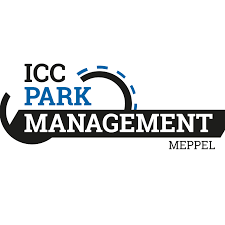 Even voorstellen:
Martijn Brands FFP | WFT pensioen gecertificeerd
Contactgegevens: Martijn Brands: mbrands@jip-financieel.nl
Telefoonnummer JIP financieel: 085 - 2030100
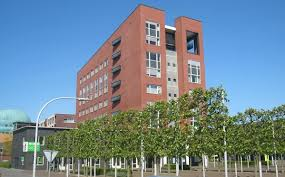 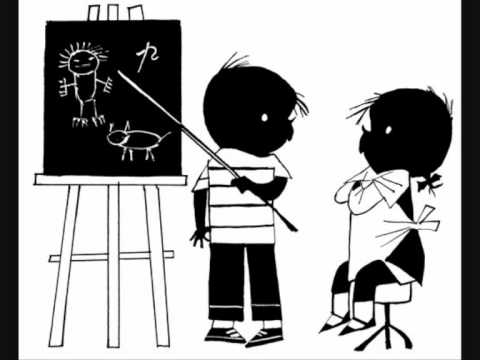 Vitaliteit
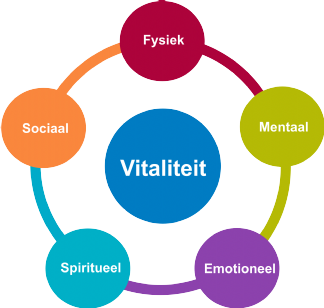 Vita = leven = je sterk en fit voelen.

      Financiële vitaliteit??

Je sterk en fit voelen omdat je grip hebt op
              je financiële situatie.
Financiële stress in NL
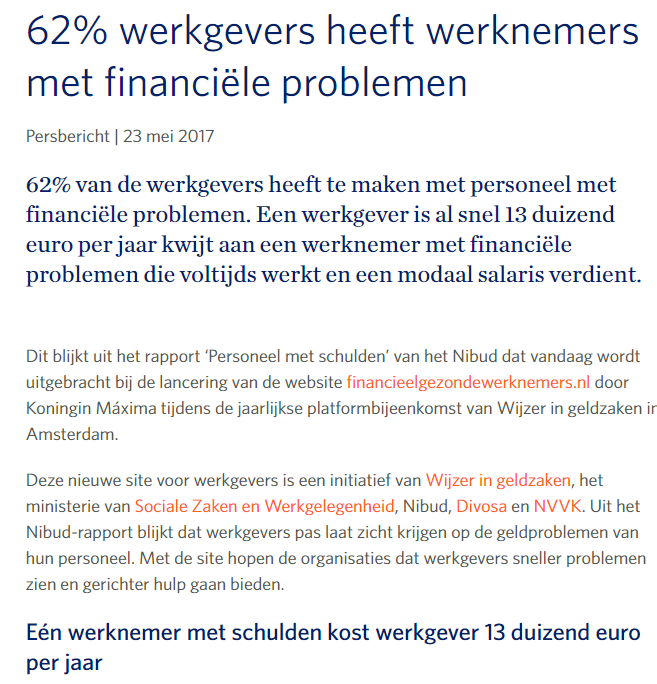 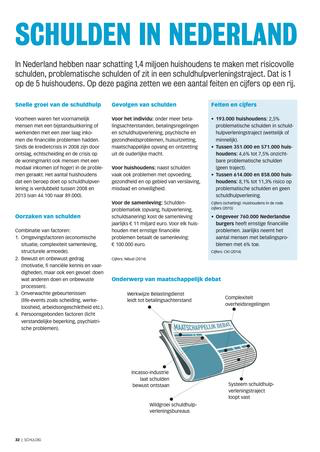 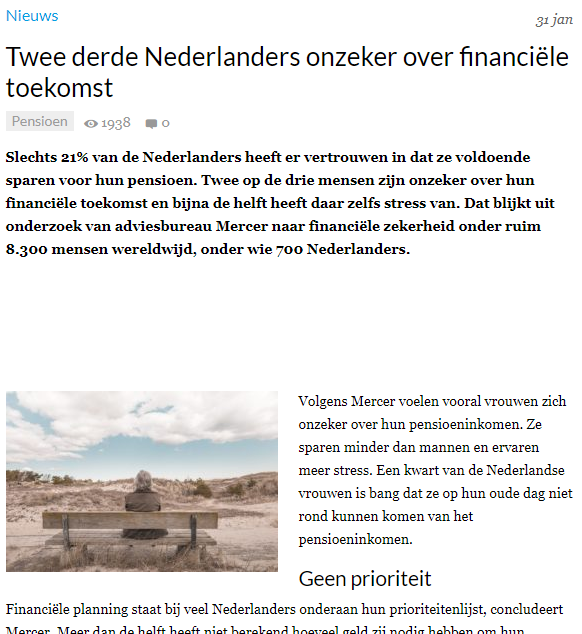 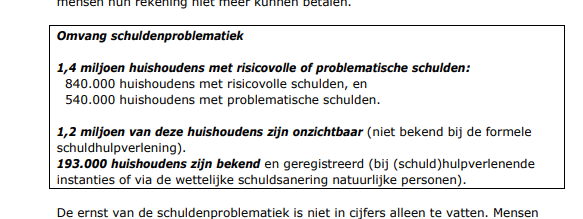 Trends en ontwikkelingen
Verschuiven AOW leeftijd.
Versoberen pensioenopbouw.
Risico van het korten op pensioen (PME).
Aflossingsblij.
Lage spaarrente.
Wet verbeterde premieregeling; doorbeleggen na pensioendatum en andere individuele keuzes.
Het pensioenakkoord; van solidariteit naar individualiteit.
Tekort op de woningmarkt.
……..
Pensioen Algemeen
De sociale zekerheid
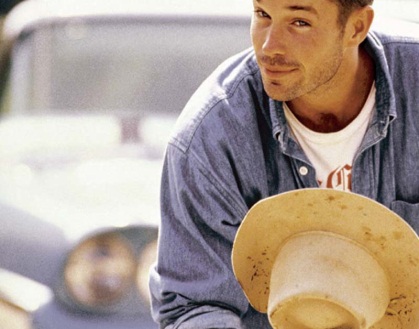 3e Pijler
Privé-voorzieningen
Ouderdoms-pensioen
Arbeids
Ongeschikt
heids
pensioen
Nabestaanden-pensioen
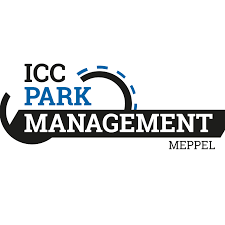 2e Pijler
WIA
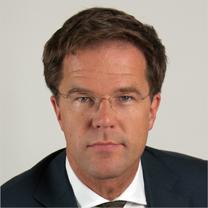 ANW
AOW
1e Pijler
Trends: wat wil de overheid met pensioenopbouw?
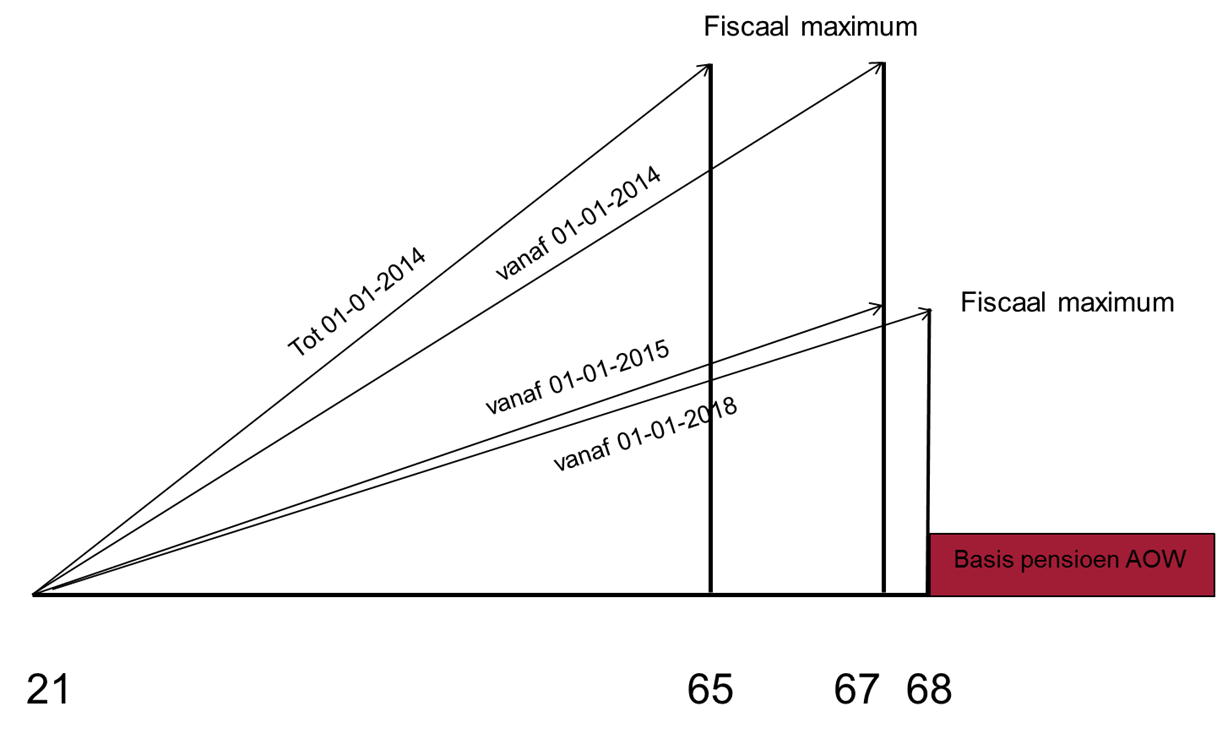 Pensioen Algemeen
De sociale zekerheid, de trend!
3e Pijler
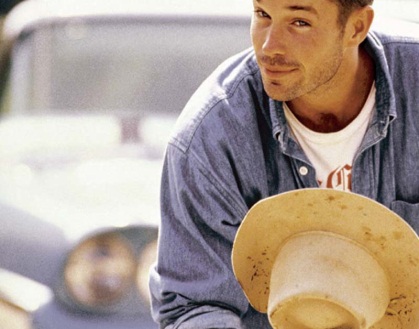 Privé-voorzieningen
2e Pijler
Ouderdoms-pensioen
Arbeids
Ongeschikt
heids
pensioen
Nabestaanden-pensioen
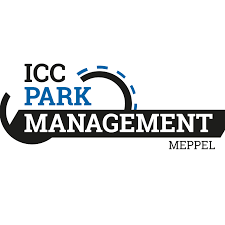 AOW
ANW
WIA
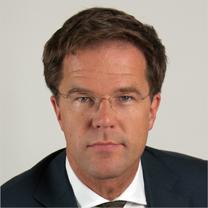 1e Pijler
Tussenbalans:

Veel mensen ervaren financiële stress.
Werkgevers hebben daarom veelal ook te maken met medewerkers met financiële stress.
Medewerkers met financiële stress zijn vaker ziek en zijn minder productief.


Het is dus een onderwerp dat aandacht verdient!
Hoe voorkomen?
NIBUD:
CAO Metalektro 2018 – 2020:
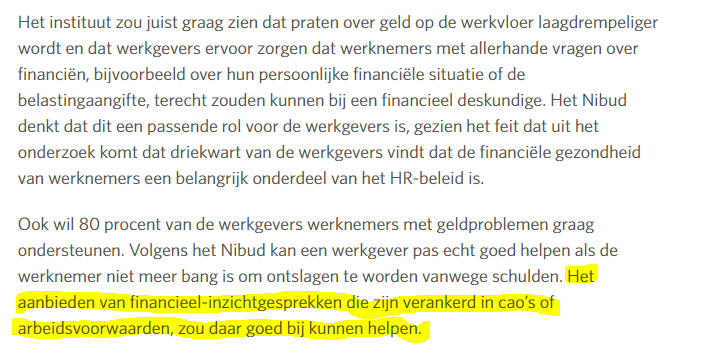 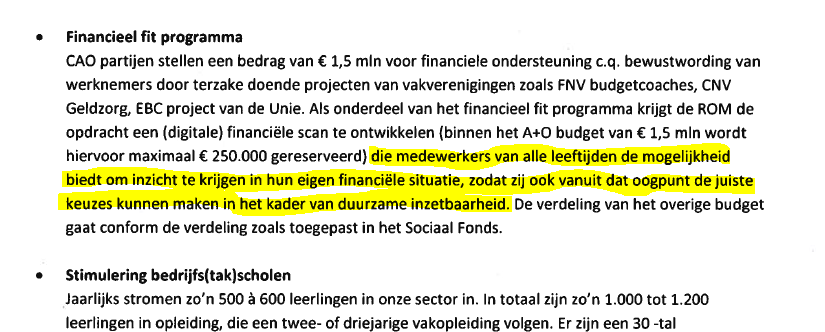 Hoe voorkomen?
Handreiking SER (16-01-2019) voor kleine werkgevers “praten over pensioen”:
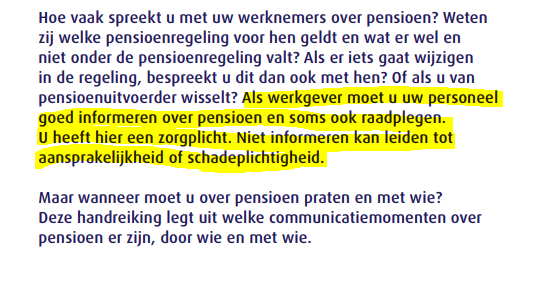 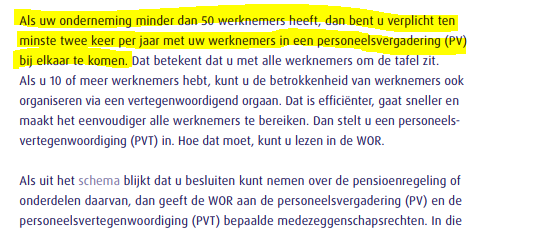 Hoe bespreken?
Bij zichtbare financiële problemen zoals loonbeslag.
Inpassen in een vitaliteitsprogramma.
Koppelen aan de pensioenregeling.
Toename keuzemogelijkheden in de pensioenregeling
Wet Pensioencommunicatie (5 maart 2015)
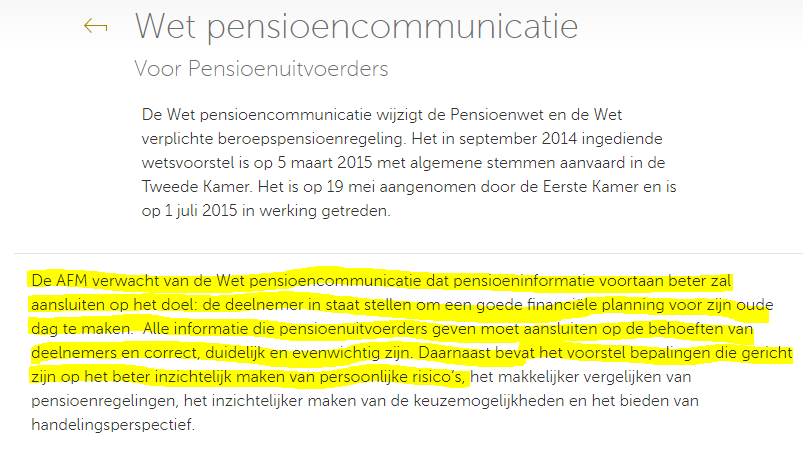 Hoe helpen? Het “vierringen model”
Financieel overzicht door inzicht in te 
maken keuzes
Inventarisatie via een APP
Video verslag en
Onderhoudslicentie
Netto besteedbaar inkomen
Demo
Ook bij overlijden en arbeidsongeschiktheid
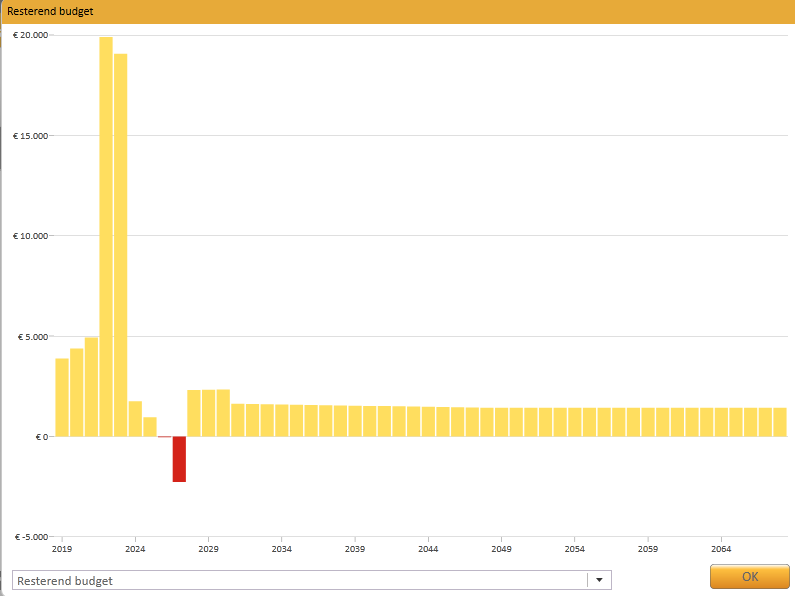 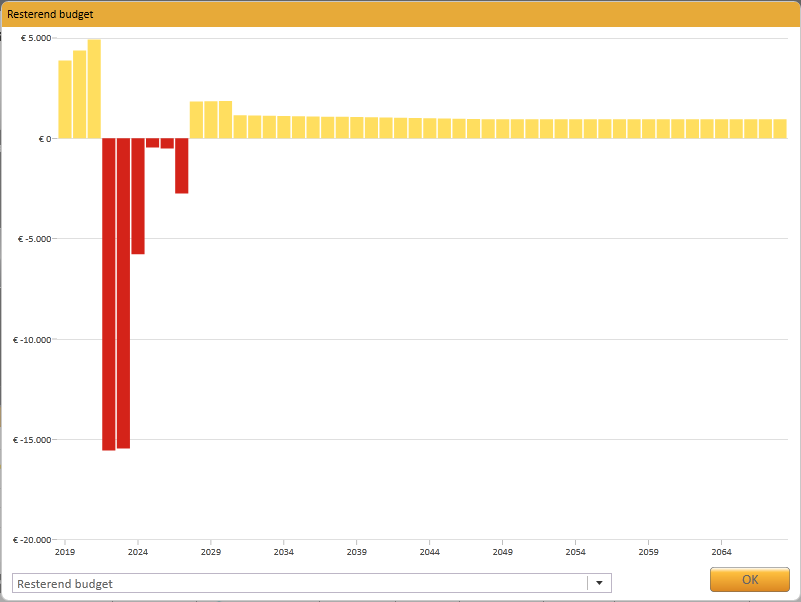 Demo verslaglegging
Tot slot:
Het voorkomen van financiële stress en bevorderen van financiële vitaliteit draagt bij aan de duurzame inzetbaarheid van medewerkers.
Het bevordert de productiviteit van medewerkers en voorkomt uitval.
Medewerkers reageren erg positief op de dienst.
Het bevorderen van financiële vitaliteit moet worden gezien als een kans en niet als een heilig moeten!
Vragen?
Een doel zonder plan blijft een wens!